«Практика наставничества в условиях дополнительного образования»
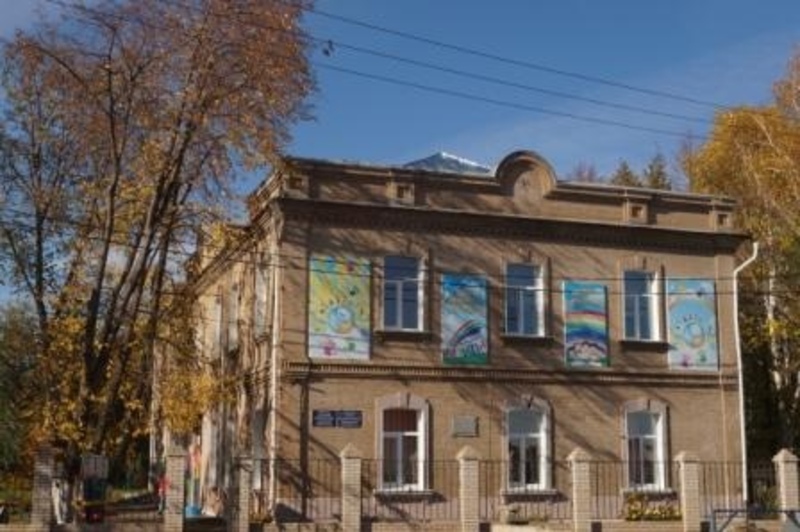 муниципальное  образовательное бюджетное  учреждение 
дополнительного образования  Дом детского творчества 
Давлекановский район  город Давлеканово
Программа наставничества «Путь к успеху»  Дом детского творчества г. Давлеканово Педагог дополнительного образования Битюцкая Юлия Юриковна
Цель программы -  Оказание методической и практической помощи педагогам  .             Адресность - данный опыт может быть полезен для изучения и рекомендован для реализации в учреждениях общего и дополнительного образования
Актуальность -наставничество способствует развитию мотивации  к профессиональному росту педагогов.
Задачи
 организация  методической работы
организация практических занятий
создание условии адаптации в новой учебной среде
создание  положительного эмоционального климата в коллективе 
Форма  наставничества - «педагог- педагог»
Краткосрочное, или целеполагающее наставничество – наставник и наставляемый
В соответствии с  требованиями профессионального стандарта помимо основной предметной компетенции педагог должен уметь владеть рядом специальных 

Психолого-педагогический
Социально-культурный
Информационный
Организационный 
Коммуникативный 
Приступая к работе в учреждении дополнительного образования, молодой специалист сталкивается с рядом трудностей:- установление контакта с детьми и их родителями;- учет при организации образовательного процесса их возрастных особенностей;- затруднение при планировании занятий; - трудности с постановками танцевальных номеров
Краткосрочное, или целеполагающее наставничество – наставник и наставляемый
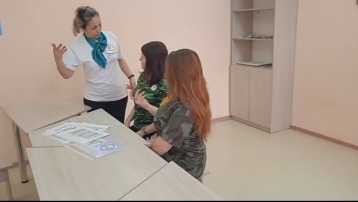 Консультации начинающих педагогов  в составление дополнительных общеобразовательных программ по хореографии
Помощь в постановке танцевальных композиции
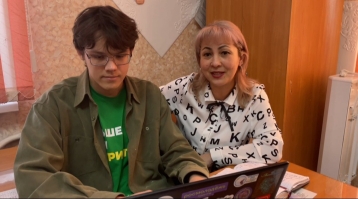 Ожидаемые результаты работы по теме «Взаимодействие  педагога с семьей»
Динамика роста количества обучающихся в объединение
Активная посещаемость занятий
Положительный показатель продуктивной деятельности объединения
Участие в конкурной и концертной деятельности
Материальная поддержка в подготовке костюмов
Участие в организации культурно - досуговых  мероприятий
Виртуальное (дистанционное) наставничество
2020 год внедрение дистанционного обучения. 
на официальной странице Дома детского творчества ВК  загружаются видозанятия и мастер – классы .
 видозанятия пользуются спросом среди  педагогов горда и района
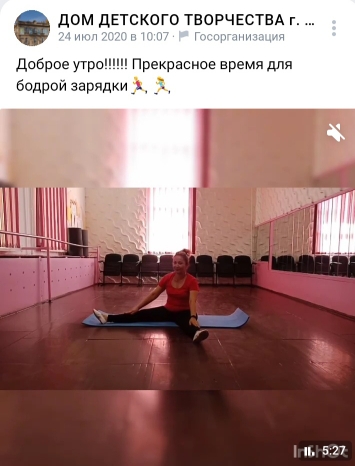 Наставничество в группе – форма наставничества, когда один наставник взаимодействует с группой наставляемых одновременно (от двух и более человек).
Выступление на методических и педагогических советах
Тренинги- применение технологий «Soft skills» 
Дискуссии- круглый стол
Открытые занятия
Мастер- классы
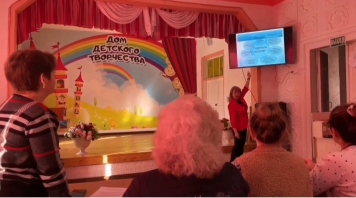 Реверсивное наставничество –
 профессионал младшего возраста становится наставником опытного работника 
 Техническая помощь в  работе  по  Навигатору дополнительного образования
Подготовка педагогов к конкурсам профессионального мастерства
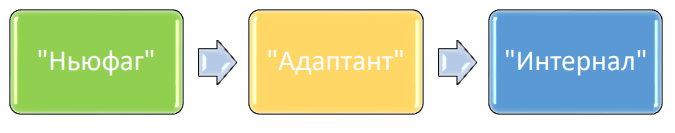 Ситуационное наставничество – наставник оказывает помощь или консультацию всякий, когда наставляемый нуждается в них.
Мастер класс в постановке танцевальных номеров и физминуток
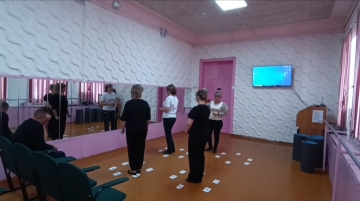 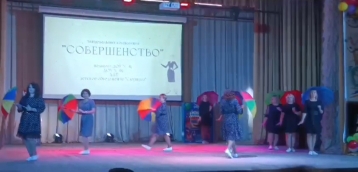 Скоростное наставничество
Выступление на конференциях и семинарах
Обобщение педагогического  опыта в поисках  решения проблем  предметной области
Интернет общение с
 педагогическим 
сообществом
Обмен знаниями,
новыми методами и 
технологиями
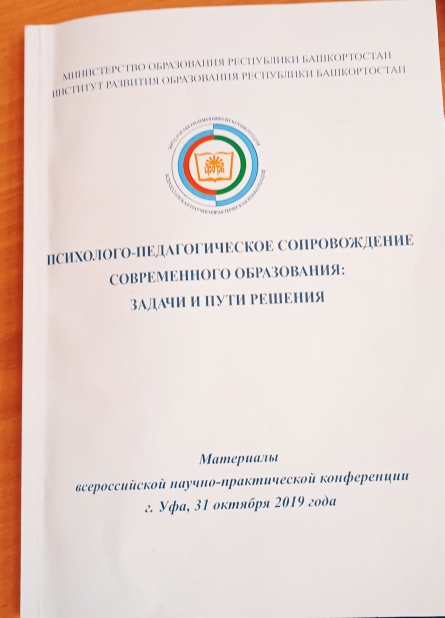 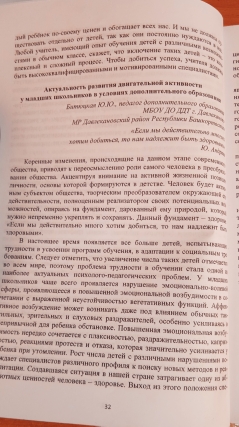 Социальное партнерствоС режиссерами  и методистами  Районного Дома культурыС педагогами МОБУ гимназии№5
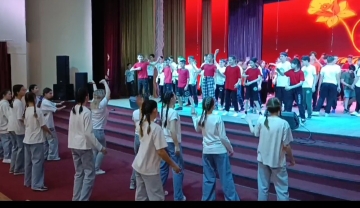 Итоги наставничества положительный эмоциональный климат в команде  выход из зоны комфорта сотрудников более зрелого возраста  участие молодых специалистов в конкурсах профессионального мастерства
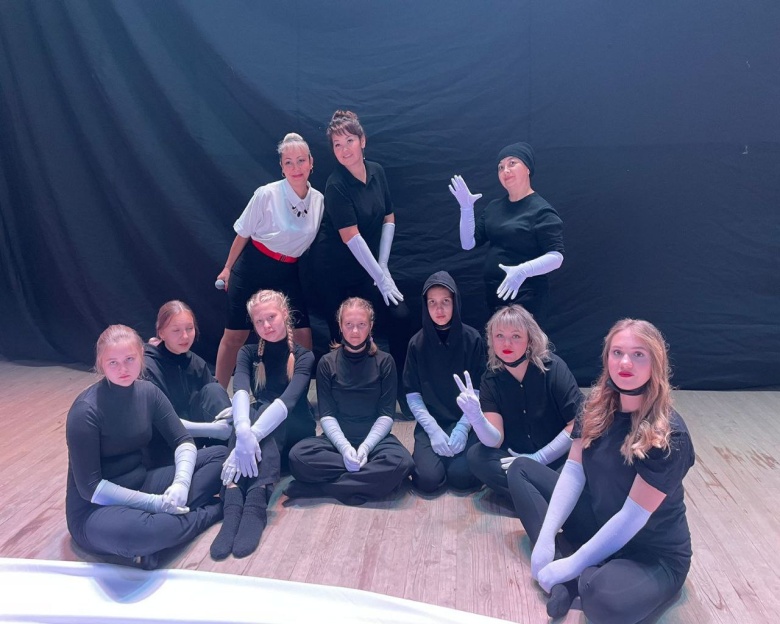 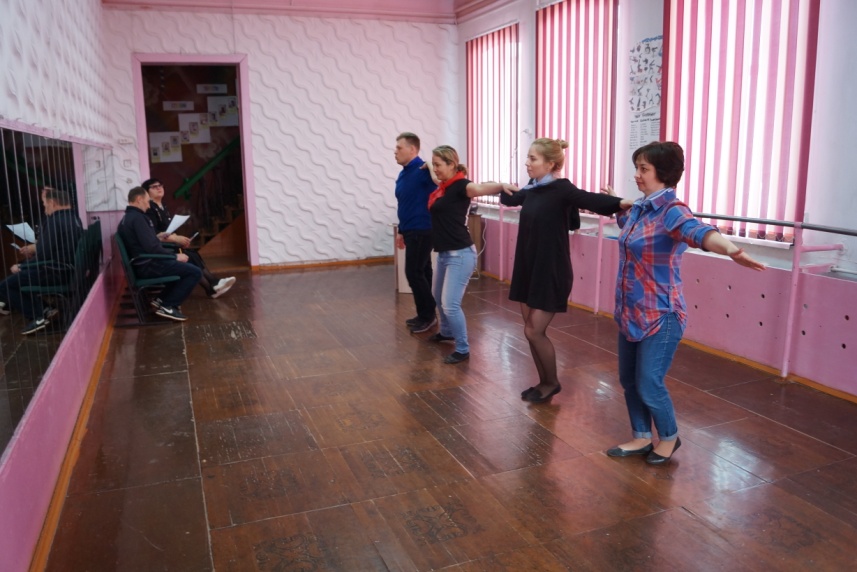